Fermilab Power Upgrade:	Scenarios and Challenges
Jeffrey Eldred
FAST/IOTA Collaboration Meeting 2019	
June 10th 2019
2
2
Fermilab High Power with
Rapid-Cycling Synchtron (RCS)
2
6/10/2019
Jeffrey Eldred | Fermilab Power Upgrade: Scenarios and Challenges
3
Beam Power and Detector Size
DUNE Interim Design Report calls for 2.4 MW by 2032.
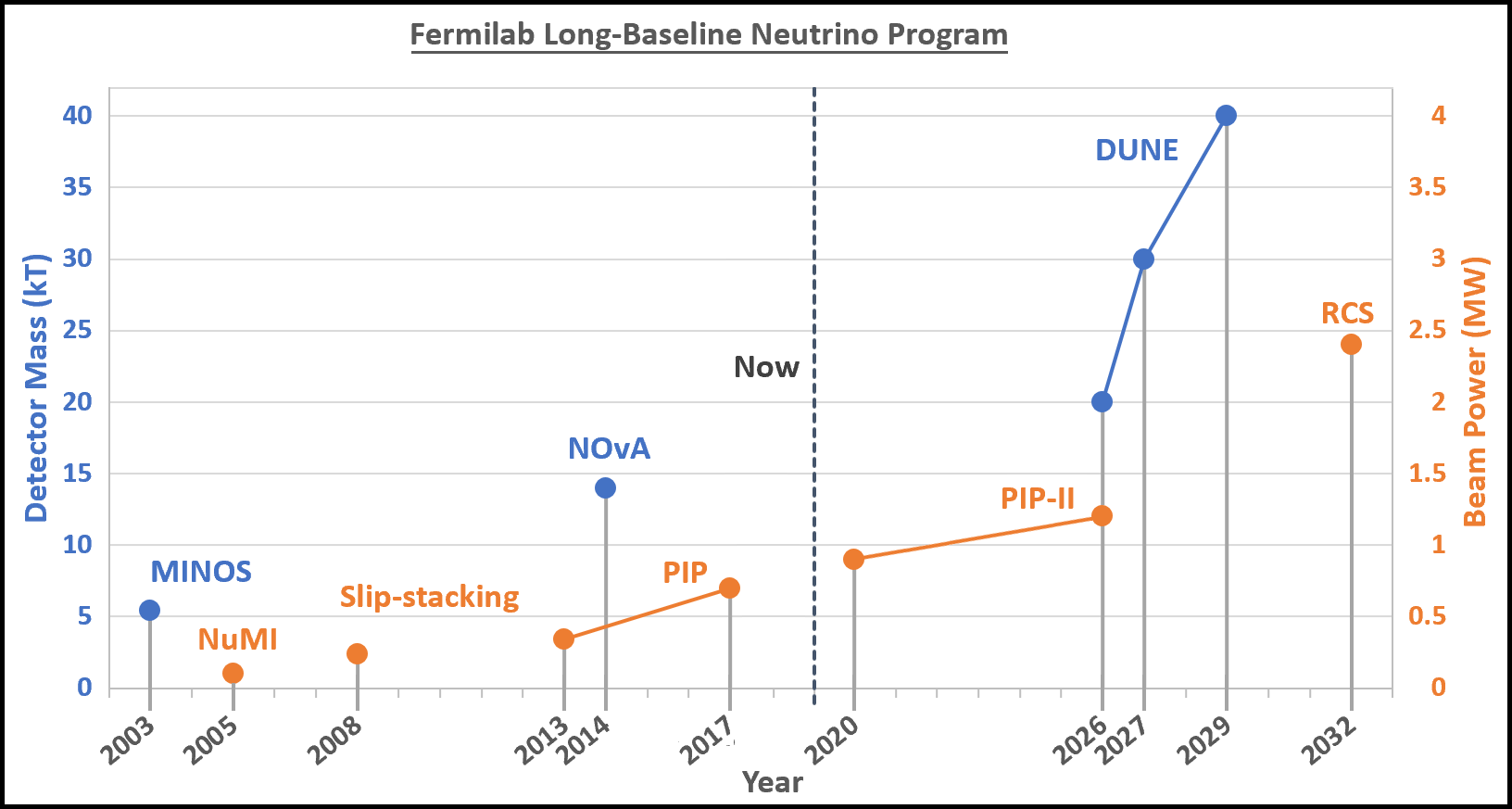 3
6/10/2019
Jeffrey Eldred | Fermilab Power Upgrade: Scenarios and Challenges
4
4
“ PIP-III ” : Replace Booster with RCS and/or Linac
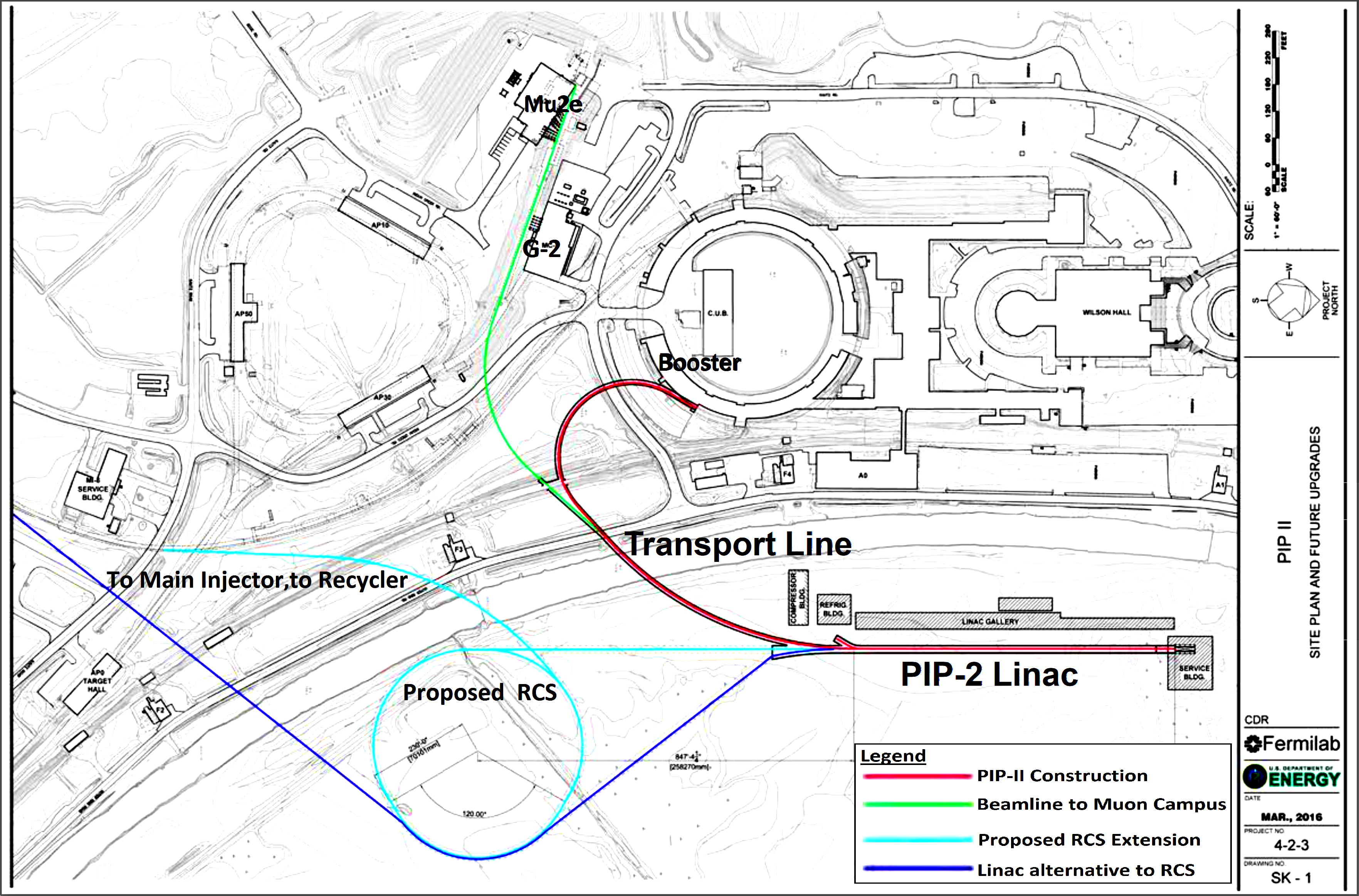 (Linac and RCS not to scale)
4
6/10/2019
Jeffrey Eldred | Fermilab Power Upgrade: Scenarios and Challenges
5
Project X ICD-2 Proposal, 2010:
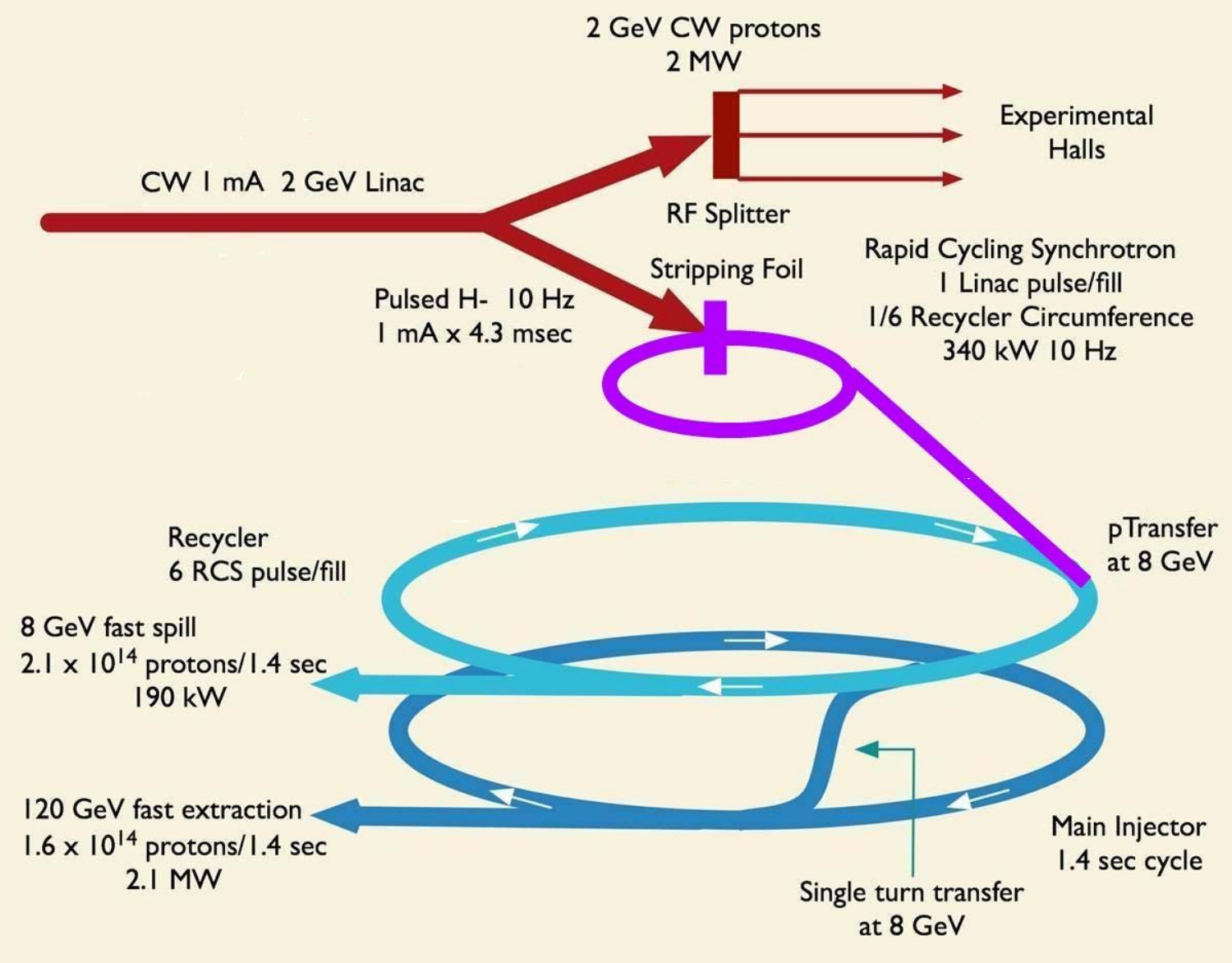 2 GeV Linac
+ New RCS
= 2.1 MW
5
6/10/2019
Jeffrey Eldred | Fermilab Power Upgrade: Scenarios and Challenges
6
Our Recent Design Study
Fermilab internal LDRD-grant 2016-2019:
“A comprehensive investigation…rapid cycling synchrotron for high-intensity beams”

JINST paper:  arXiv:1903.12408 (Eldred, Lebedev, Valishev)

Poster for User’s Meeting this Wednesday
	- An active conversation at Fermilab!
6
6/10/2019
Jeffrey Eldred | Fermilab Power Upgrade: Scenarios and Challenges
7
Parameter Table for Proposed Rings
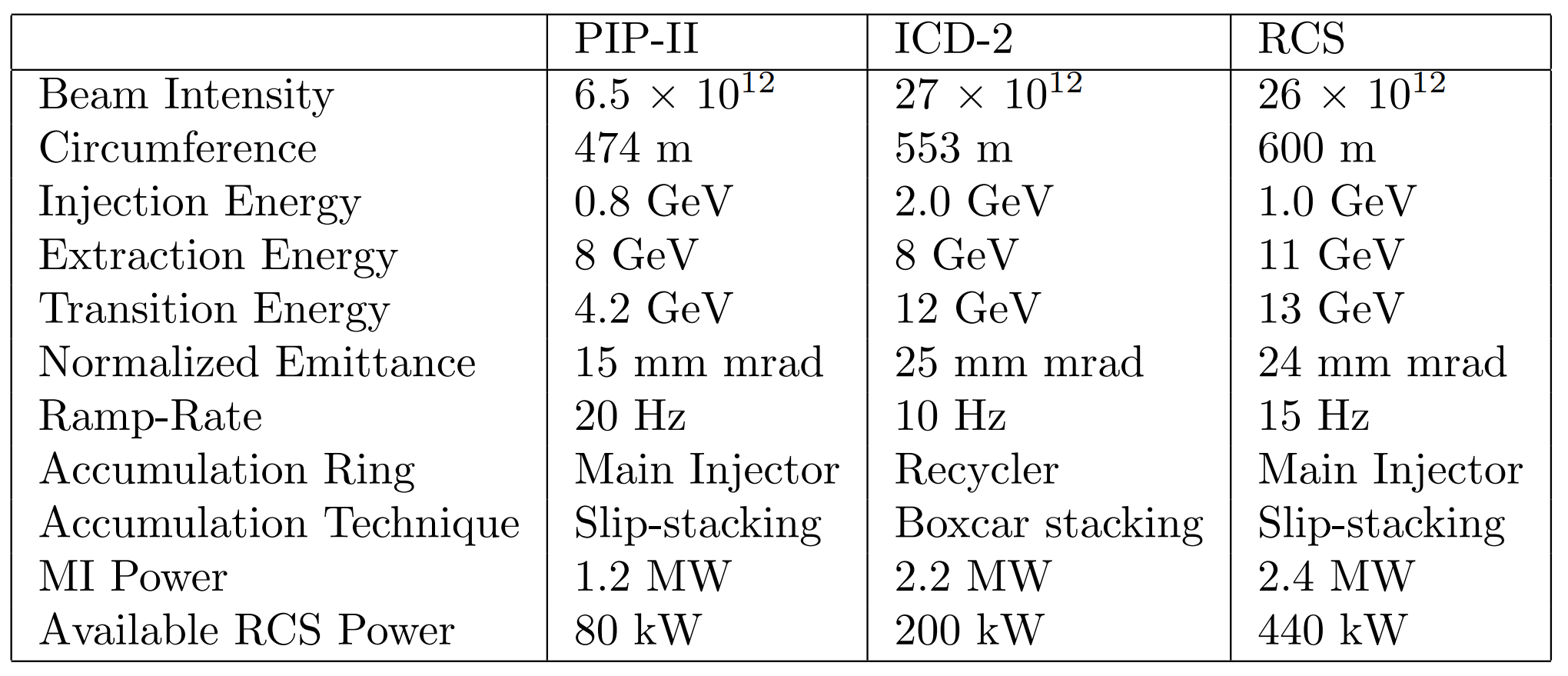 7
6/10/2019
Jeffrey Eldred | Fermilab Power Upgrade: Scenarios and Challenges
8
ICD-2 vs. our Fermilab RCS proposal – Pros and Cons
2.4 MW Beam Power for DUNE
	- high-power neutrino targets  more beam to DUNE

Less stress on Main Injector
	- higher RCS energy  smaller emittance, less space-charge

Larger RCS Laslett Tune-shift
	- aggressive collimation  following J-PARC precedent
	- higher superperiodicity  smaller tune-shift per period
	- advanced technology IOTA technology for intense beams

440 kW Available RCS Power at 11 GeV
	- Is this something experiments can use?

Slip-stacking Accumulation
8
6/10/2019
Jeffrey Eldred | Fermilab Power Upgrade: Scenarios and Challenges
9
Some Other Scenarios
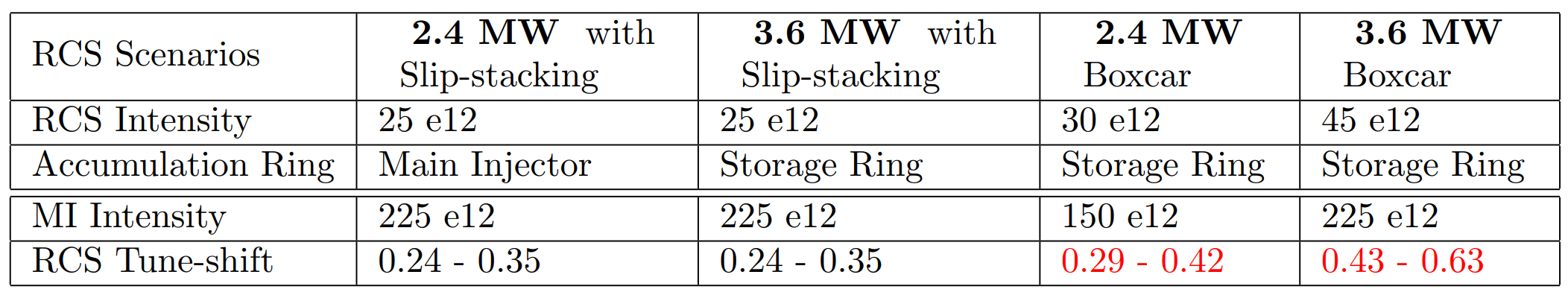 With a new 11-GeV Storage ring to replace the Recycler, 
higher beam power is possible.
	- caveat: LBNF target hall rated for 2.4~MW.

With even greater RCS intensity, slip-stacking is not necessary.

What are the ultimate space-charge limits for modern machines?
9
6/10/2019
Jeffrey Eldred | Fermilab Power Upgrade: Scenarios and Challenges
10
10
Challenges for RCS Design
10
6/10/2019
Jeffrey Eldred | Fermilab Power Upgrade: Scenarios and Challenges
11
Space-charge Tune-Shift Limit
“Space-charge Tune-shift” from beam self-field can be used as a generic proxy for intensity of space-charge forces.
	- relativistically-adjusted figure for space-charge density.
	- true tune-shift would incorporate image charges.




After PIP-II, painted injection like most high-power proton facilities.
Painted injection means emittance can be varied and we can shrink the beam until we encounter a space-charge limit.
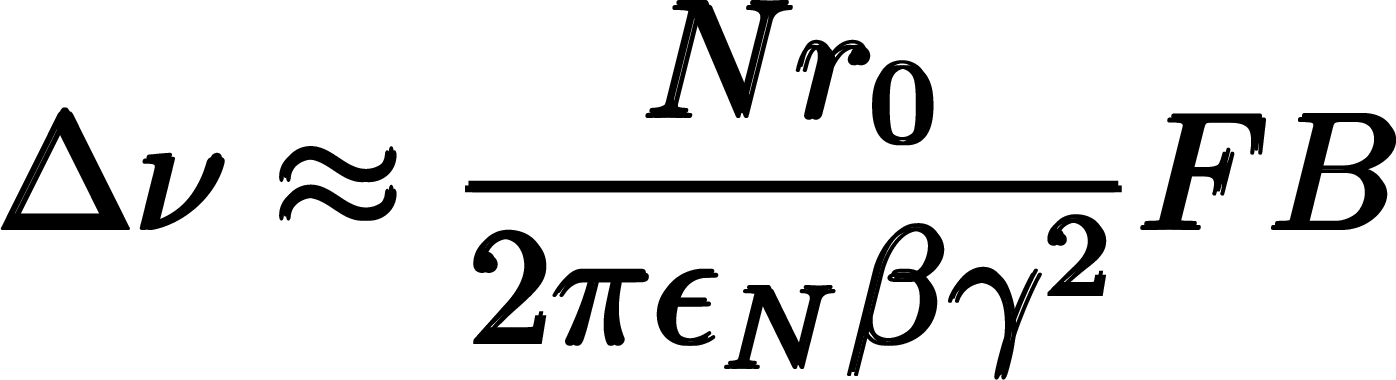 Laslett Tune-shift:
11
6/10/2019
Jeffrey Eldred | Fermilab Power Upgrade: Scenarios and Challenges
12
J-PARC Precedent for Tune-shift, Power, Collimation
The J-PARC RCS shows intensity of 83e12 protons, 1 MW extracted beam power, -0.30 tune-shift, 0.1 tune-shift per super-period.
Hotchi et al. PRAB 2017.

Collimators at 3σ aperture of the beam.
Total ring acceptance factor of 1.5 on collimator acceptance.

We can adopt the same strategy at a much smaller aperture.






RCS with -0.35 tune-shift,

-0.044 tune-shift per super-period.
	with 2nd harmonic cavities, ~0.24 tune-shift.
Parameters:
Laslett Tune-shift:
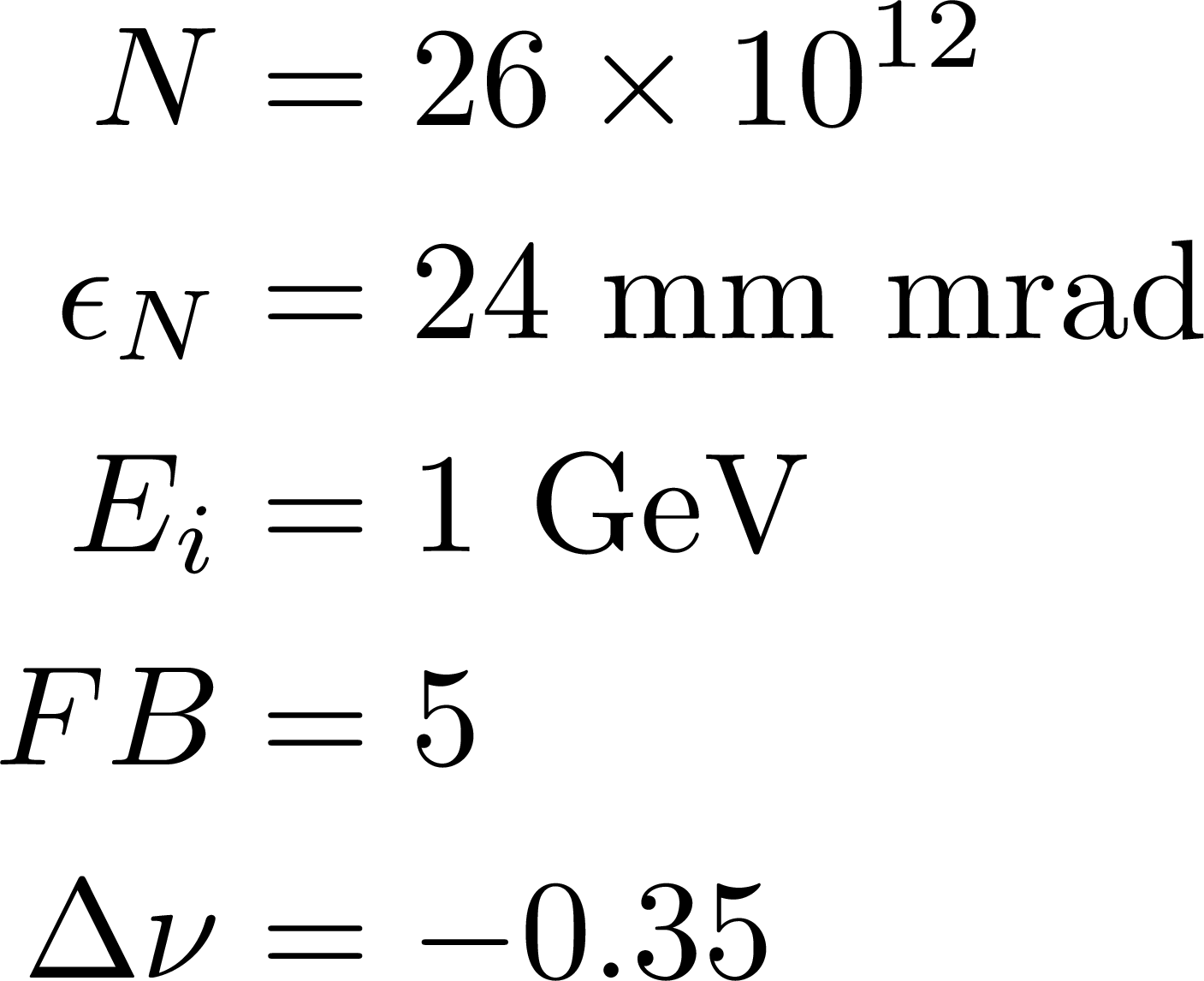 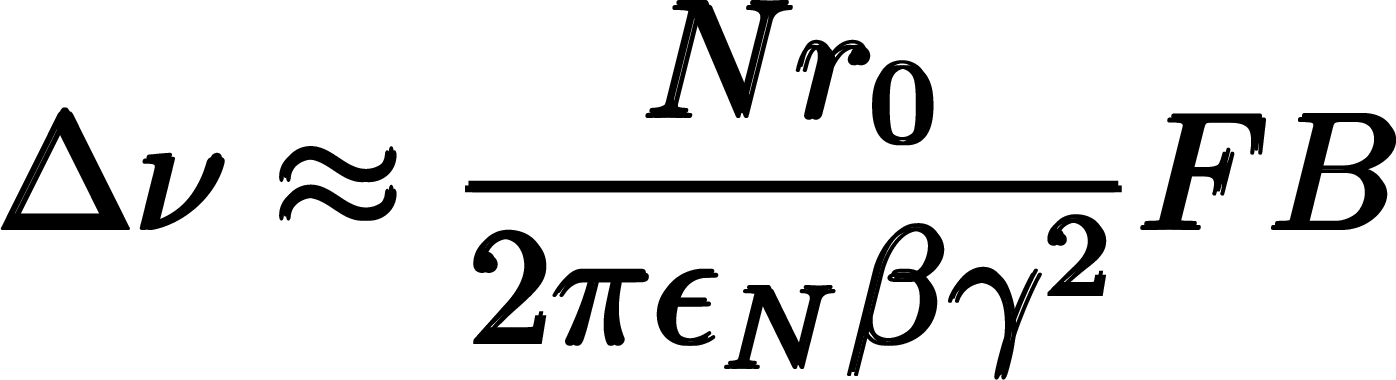 12
6/10/2019
Jeffrey Eldred | Fermilab Power Upgrade: Scenarios and Challenges
13
Eddy Currents in Vacuum Chamber
Vacuum chamber radius a: 2.5 cm
Ramp rate: 15 Hz
Peak Dipole Field: 1.2 T

Vacuum chamber heating power by eddy currents




	  1.28mm Steel-316: 108 W/m
	  0.45mm Inconel-625: 33 W/m

Conservative air cooling estimate of convective cooling
heat transfer coefficient 10-3 W/cm2/K

	   1.28mm Steel-316: ΔT = 92 K
	   0.45mm Inconel-625: ΔT = 21 K
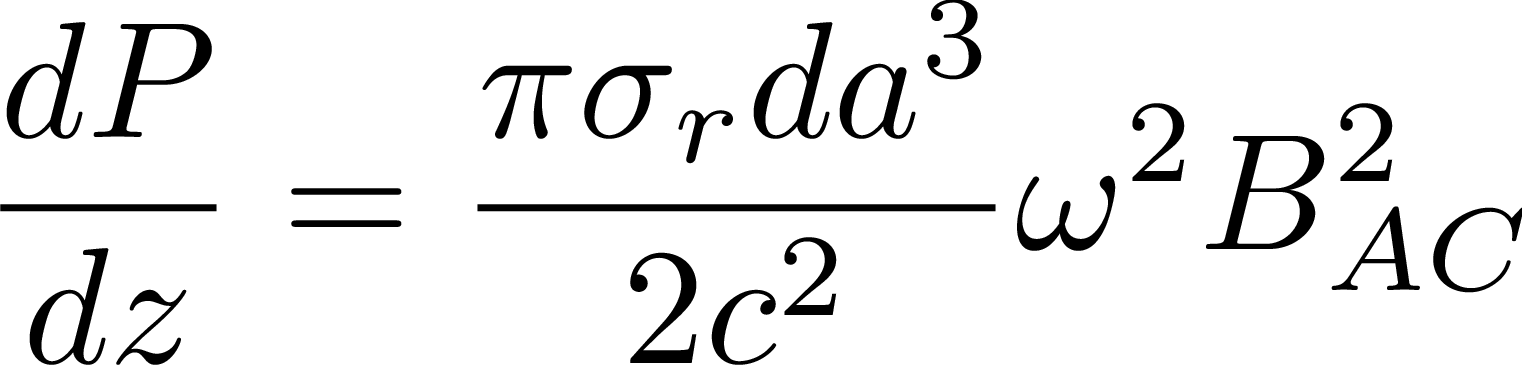 13
6/10/2019
Jeffrey Eldred | Fermilab Power Upgrade: Scenarios and Challenges
14
H- Foil Heating
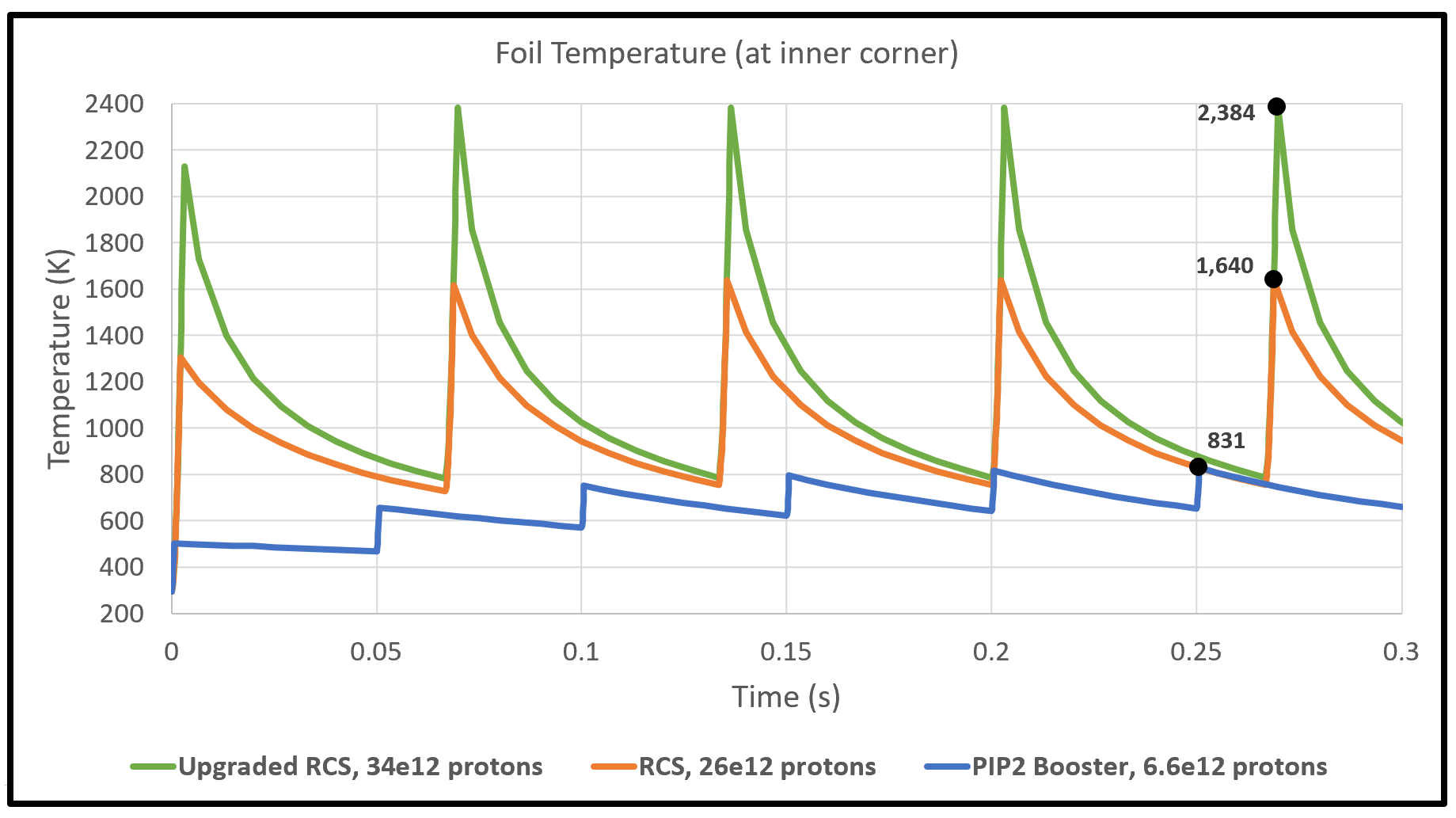 (PIP-II Linac is 2 mA, CW-capable)
14
6/10/2019
Jeffrey Eldred | Fermilab Power Upgrade: Scenarios and Challenges
15
Example Lattice Design
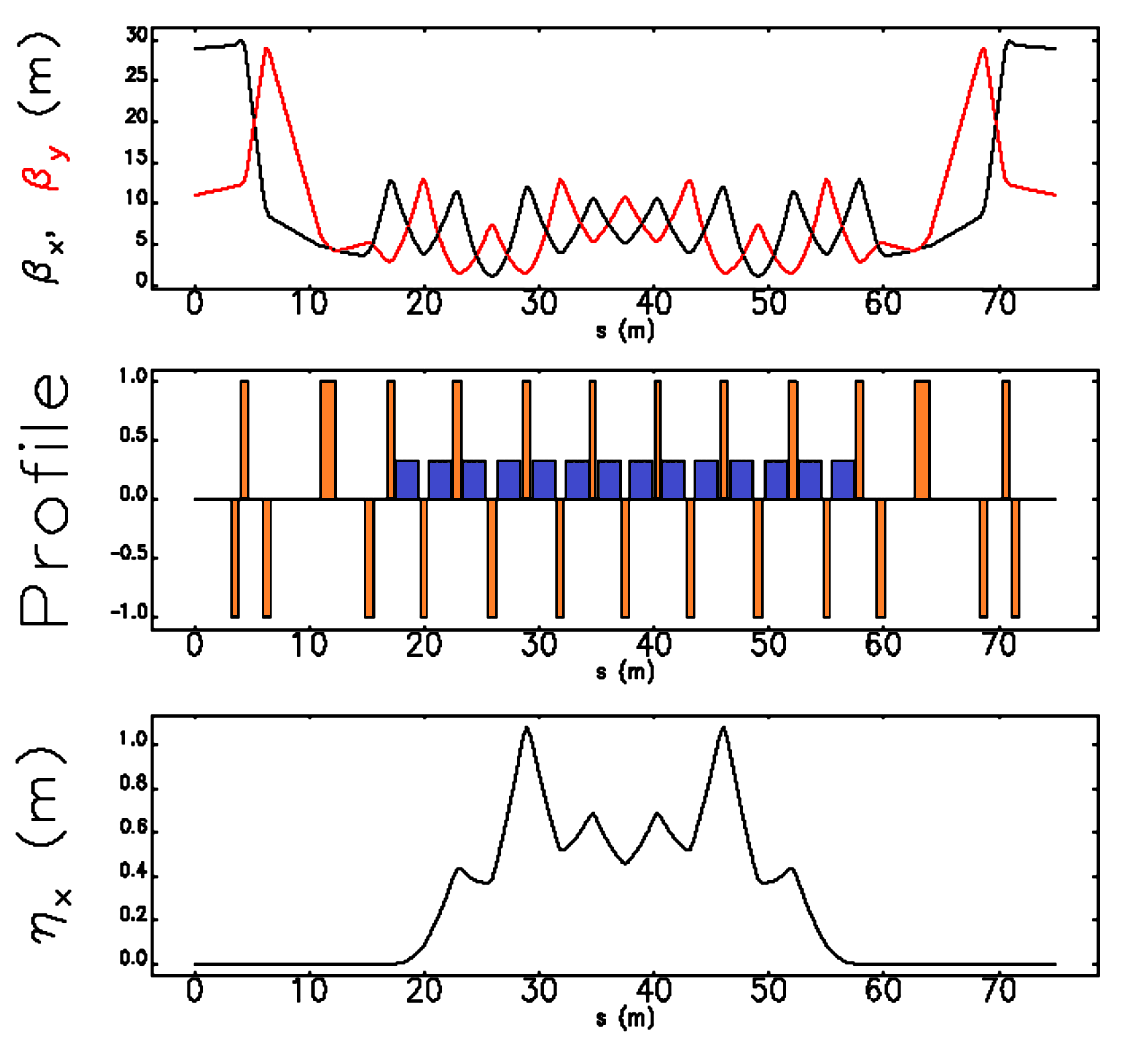 8-fold periodicity.

Small betas to large.

Insertion-free drifts.
6.5 m,  2x4.4m
2x2.4 m,  2x1.3m

Adequate injection with 2π/3 collimation.

Length for RF straights.

γT = 14.3
15
6/10/2019
Jeffrey Eldred | Fermilab Power Upgrade: Scenarios and Challenges
16
16
R&D for High Power
16
6/10/2019
Jeffrey Eldred | Fermilab Power Upgrade: Scenarios and Challenges
17
IOTA Technologies
Nonlinear integrable optics:
Provides incredible nonlinear focusing without the usual loss in dynamic aperture. Mitigates halo formation and collective effects.

Electron lens:
A versatile particle accelerator device with applications in beam-beam compensation, collimation, nonlinear focusing, and direct space-charge compensation.
	- Vladimir Shiltsev IPAC2019 Nishikawa Prize Talk

Both technologies tested at IOTA over the next several years.

For robustness of performance?

	Or for upper-bound of performance?
17
6/10/2019
Jeffrey Eldred | Fermilab Power Upgrade: Scenarios and Challenges
18
Space-charge Simulation of iRCS
Waterbag beam injected with 20% mismatch
Laslett tune-shift of 0.4, equivalent to ~30e12 protons.

Beam also stable under large chromatic effects.
Eldred,
Valishev
IPAC 2018
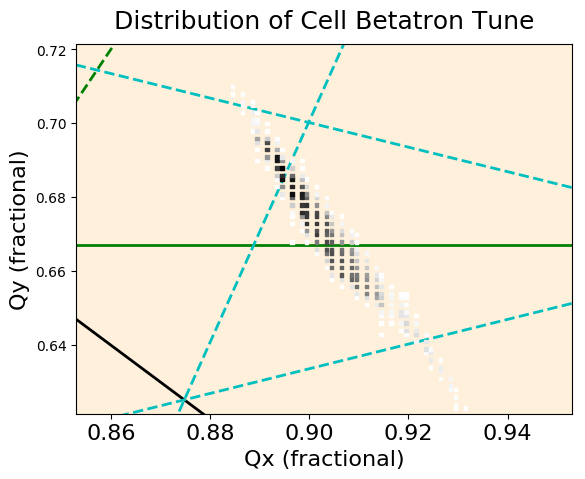 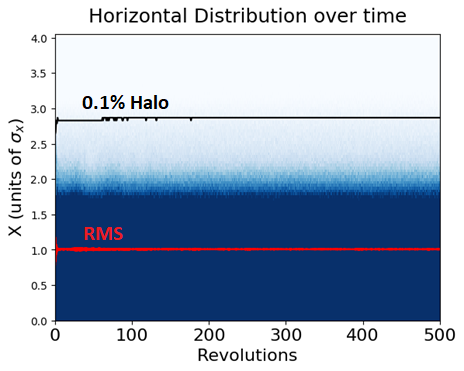 18
6/10/2019
Jeffrey Eldred | Fermilab Power Upgrade: Scenarios and Challenges
19
Proton Halo Diagnostics
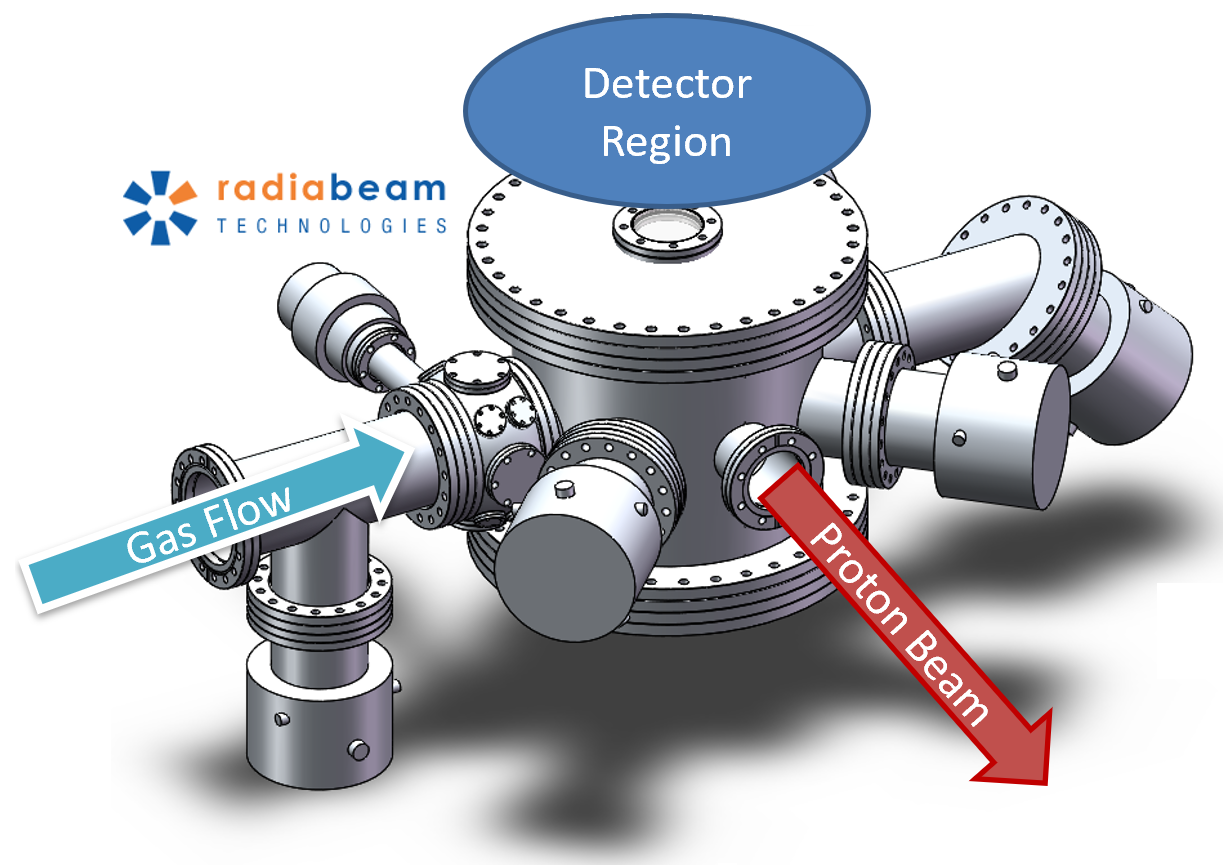 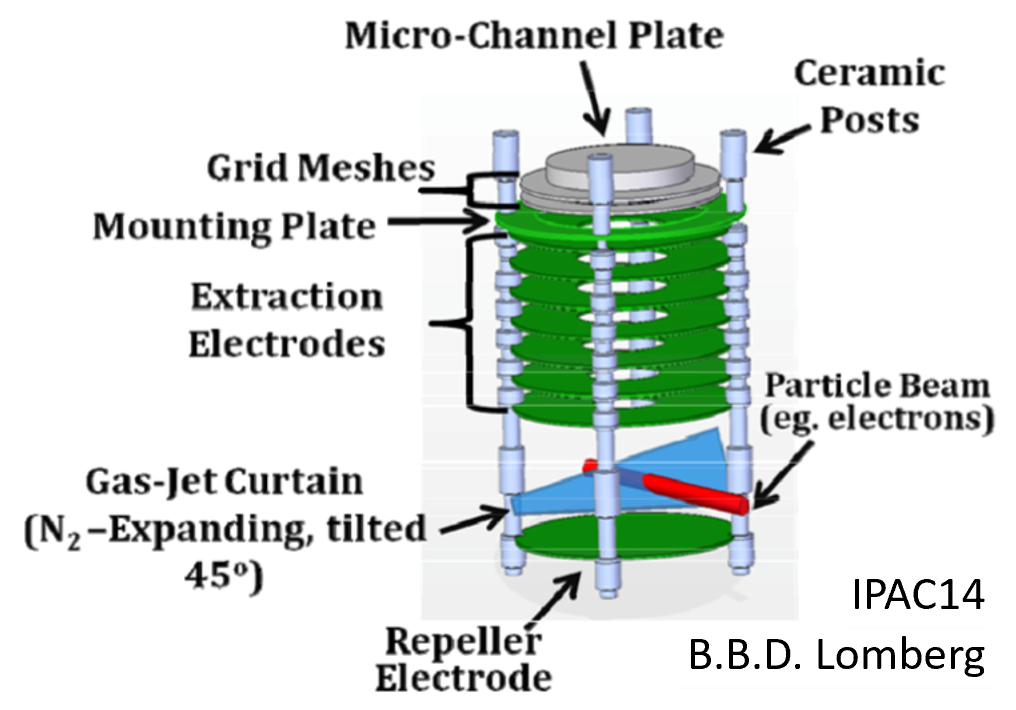 Szustkowski
The relevant losses are often part of the 0.1% beam halo  diagnostics

A gas sheet profile monitor being developed by NIU for proton diagnostics at FAST/IOTA. Halo monitoring for nonlinear intense beams.

Gas pressure is variable  high-dynamic range with turn-by-turn capability.
19
6/10/2019
Jeffrey Eldred | Fermilab Power Upgrade: Scenarios and Challenges
20
High-Power Neutrino Targets
Detailed design of 2.3 MW Be target for neutrino beams.
	- assumes 160 x 1012 proton pulses.

Active area of R&D development – shock test, radiation damage, target design, flux optimization etc.
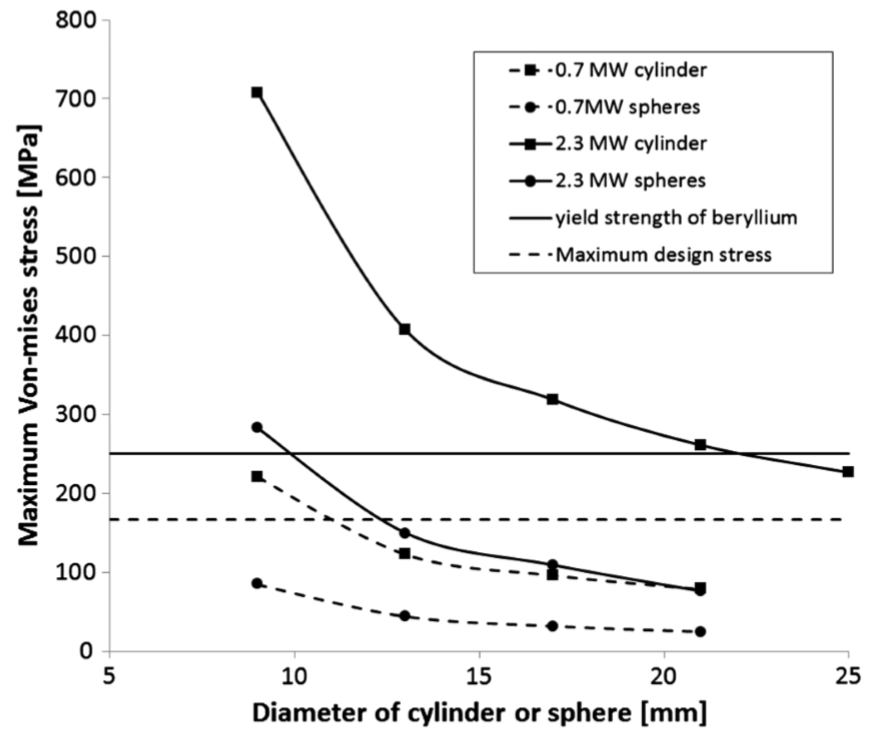 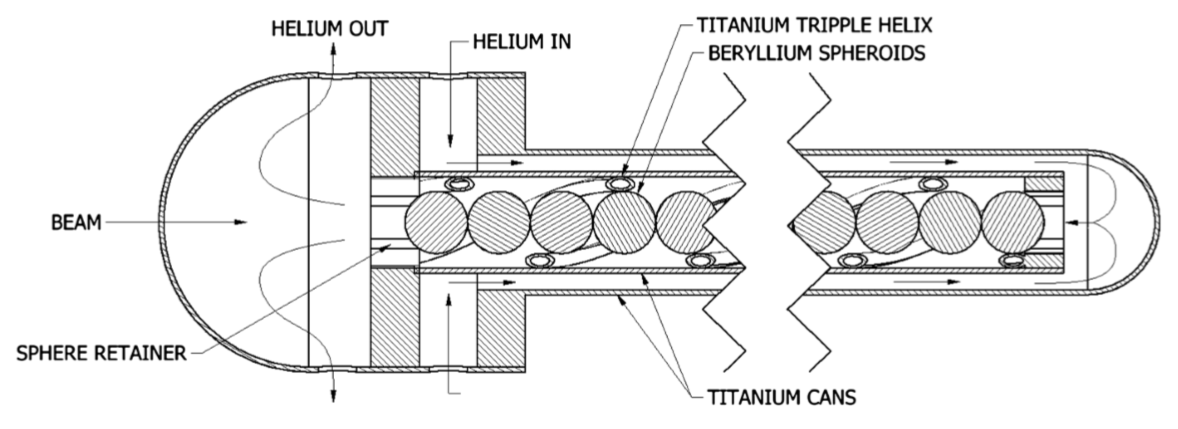 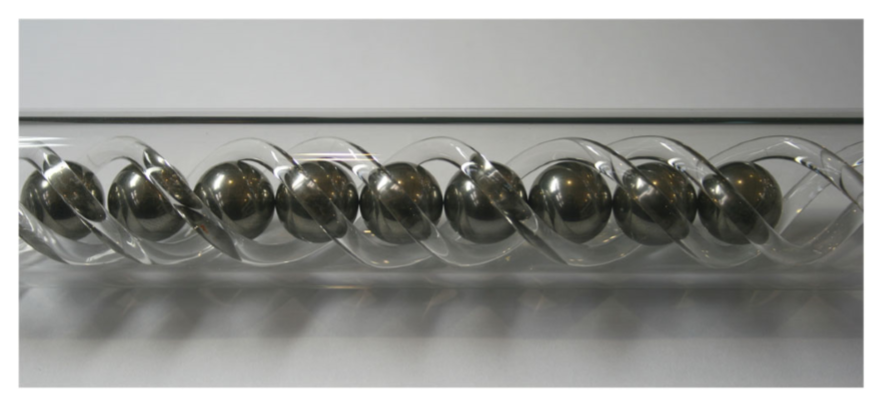 T. Davenne et al. PRSTAB 2015
20
6/10/2019
Jeffrey Eldred | Fermilab Power Upgrade: Scenarios and Challenges
21
H- Laser Stripping
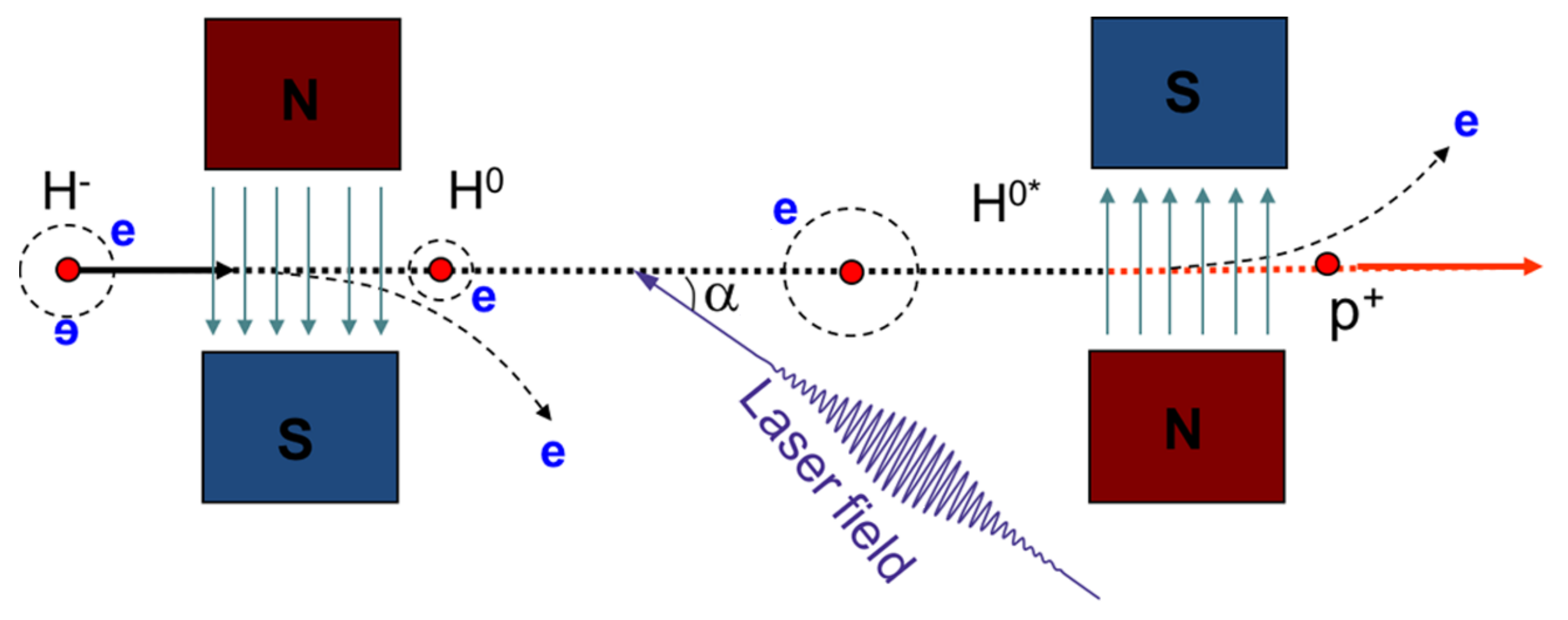 Cousineau et al.
PRAB 2017
SNS demonstrated 95% stripping efficiency of a 1 GeV H- beam with 10 μs macropulse duration using a UV laser at 1 MW peak power.
“[next]… a doubly resonant optical cavity scheme is being developed to realize a cavity enhancement of burst-mode laser pulses.”

With laser-stripping, there is no foil-heating limit on RCS intensity.

No scattering from circulating beam  reduced activation at injection.
21
6/10/2019
Jeffrey Eldred | Fermilab Power Upgrade: Scenarios and Challenges
22
Fast-ramping Super-ferric Magnets
Piekarz et al.
NIM A 2019
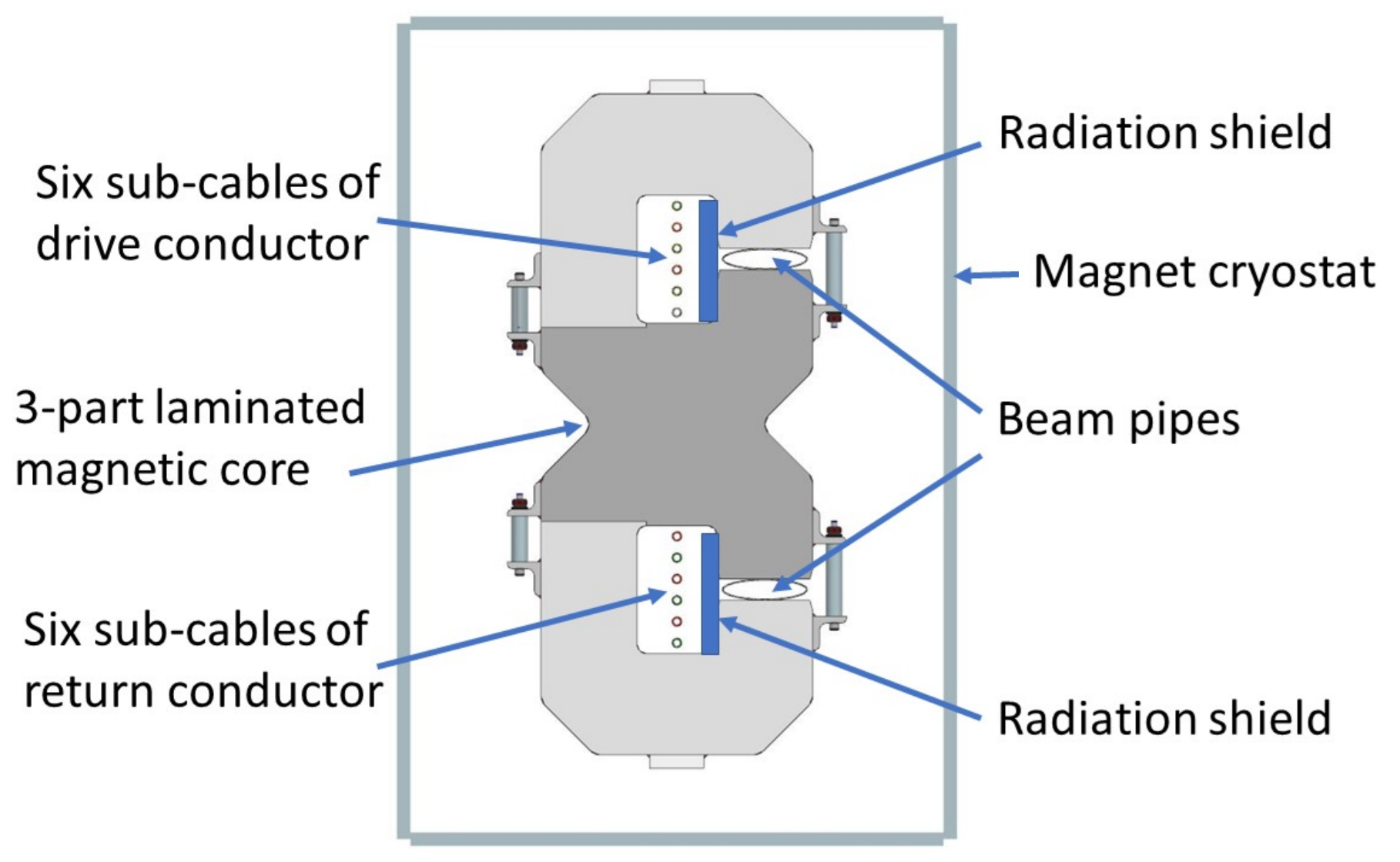 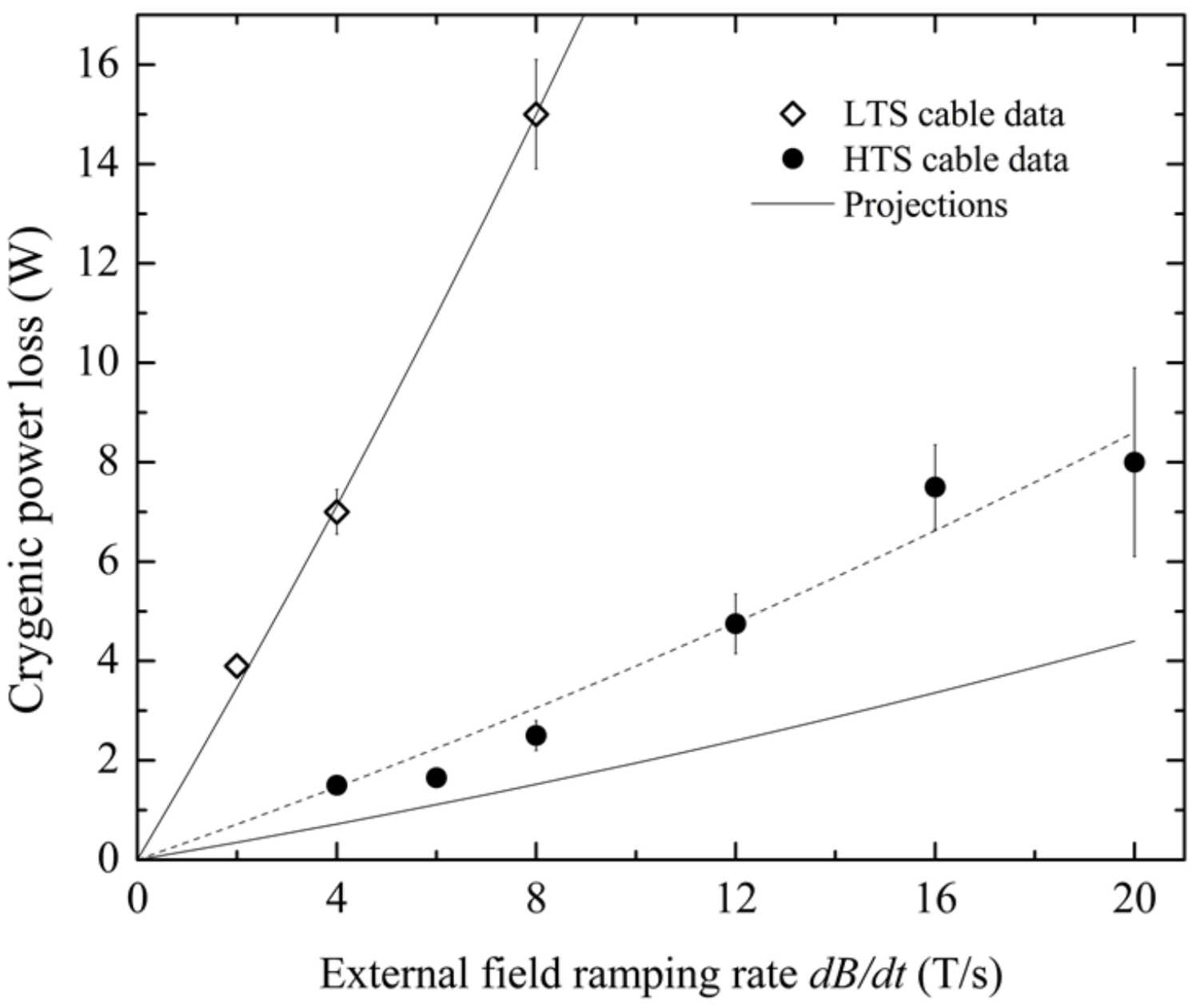 YBCO-based HTS super-ferric dipole demonstrated >12 T/s.

Super-ferric  Less circum. / energy  less RF power, less intensity

300m, 2x 15e12 protons, 5Hz boxcar stacking, storage ring = 2.4 MW

…or 500m, 2x 28e12 protons, 22 GeV above transition, 7.5Hz, 1.33s
22
6/10/2019
Jeffrey Eldred | Fermilab Power Upgrade: Scenarios and Challenges
23
Summary
DUNE motivates high-power RCS design at Fermilab.

Challenges
Space-charge
Collimation
Eddy-heating
Foil scattering
Lattice Design

Valuable Accelerator R&D 
Integrable Optics
Electron Lens
Halo Monitoring
Neutrino Targets
H- Laser Stripping
HTS Super-ferric Magnets
23
6/10/2019
Jeffrey Eldred | Fermilab Power Upgrade: Scenarios and Challenges
24
24
Backup
24
6/10/2019
Jeffrey Eldred | Fermilab Power Upgrade: Scenarios and Challenges
25
Slip-stacking Accumulation
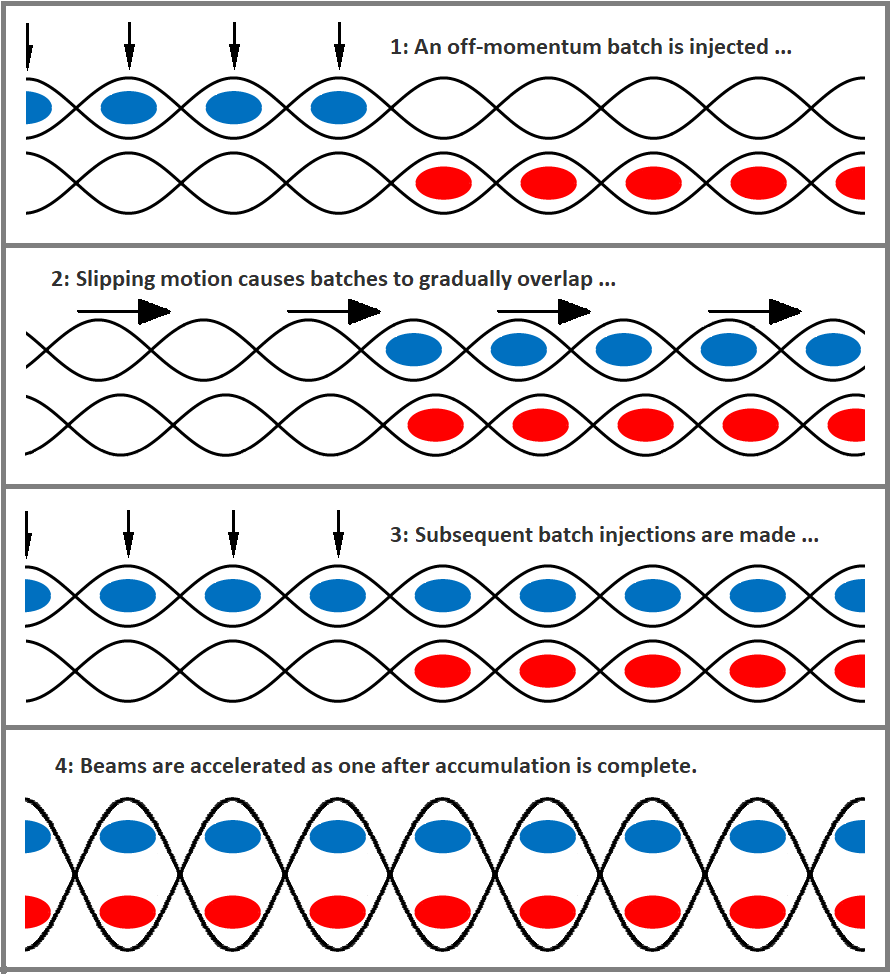 RF frequency separation:
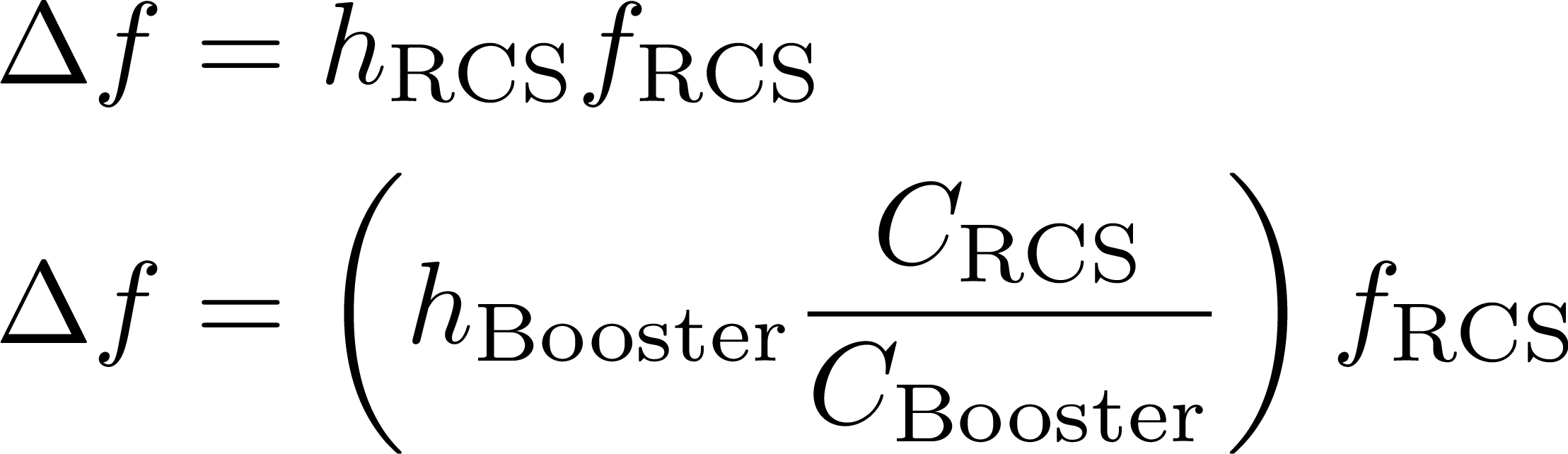 Momentum separation:
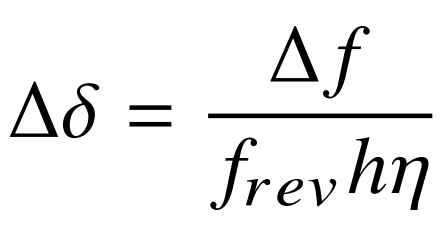 25
6/10/2019
Jeffrey Eldred | Fermilab Power Upgrade: Scenarios and Challenges
26
Slip-stacking Frequencies
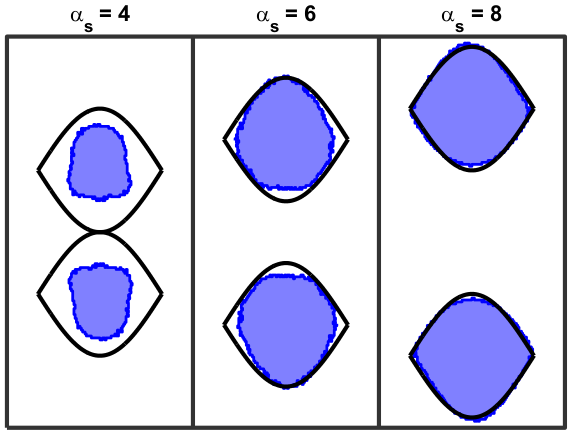 Δf > ~750 Hz
for longitudinal stability

Δf < ~1680 Hz
for PIP-II momentum span

For ~600 m RCS
7 Hz < fRCS < 15 Hz
Eldred, Zwaska PRAB 2016
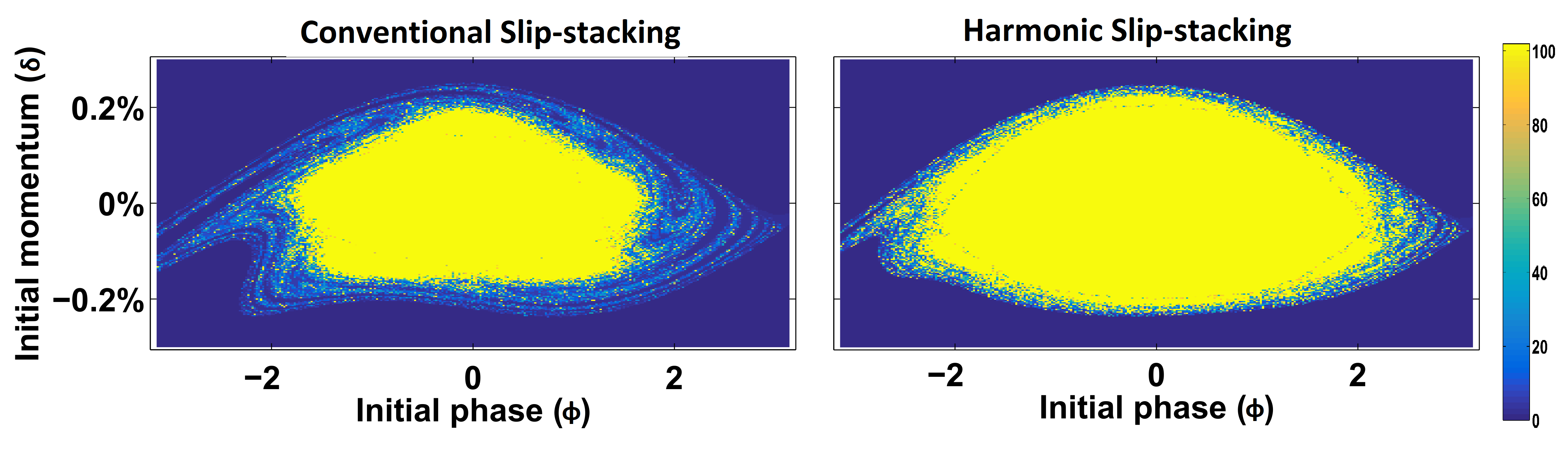 26
6/10/2019
Jeffrey Eldred | RCS for Multi-MW Facility at Fermilab
27
Slip-stacking & RCS Circumference
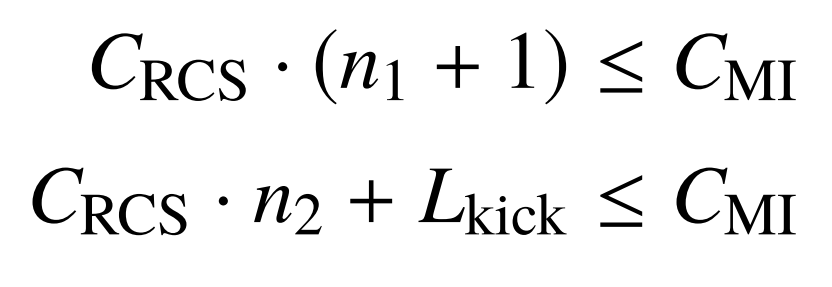 Lkick ~ 300 m or 1μs  
            or 53 buckets
Stacking-Limits:
Even-Batch Slip-stacking:
5
6
7
8
1
1
2
2
3
3
4
4
Batch-gap
used as kicker-gap
Odd-Batch Slip-stacking
5
6
7
8
9
Batch-gap + kicker-gap
27
6/10/2019
Jeffrey Eldred | RCS for Multi-MW Facility at Fermilab
28
Slip-stacking & RCS Circumference
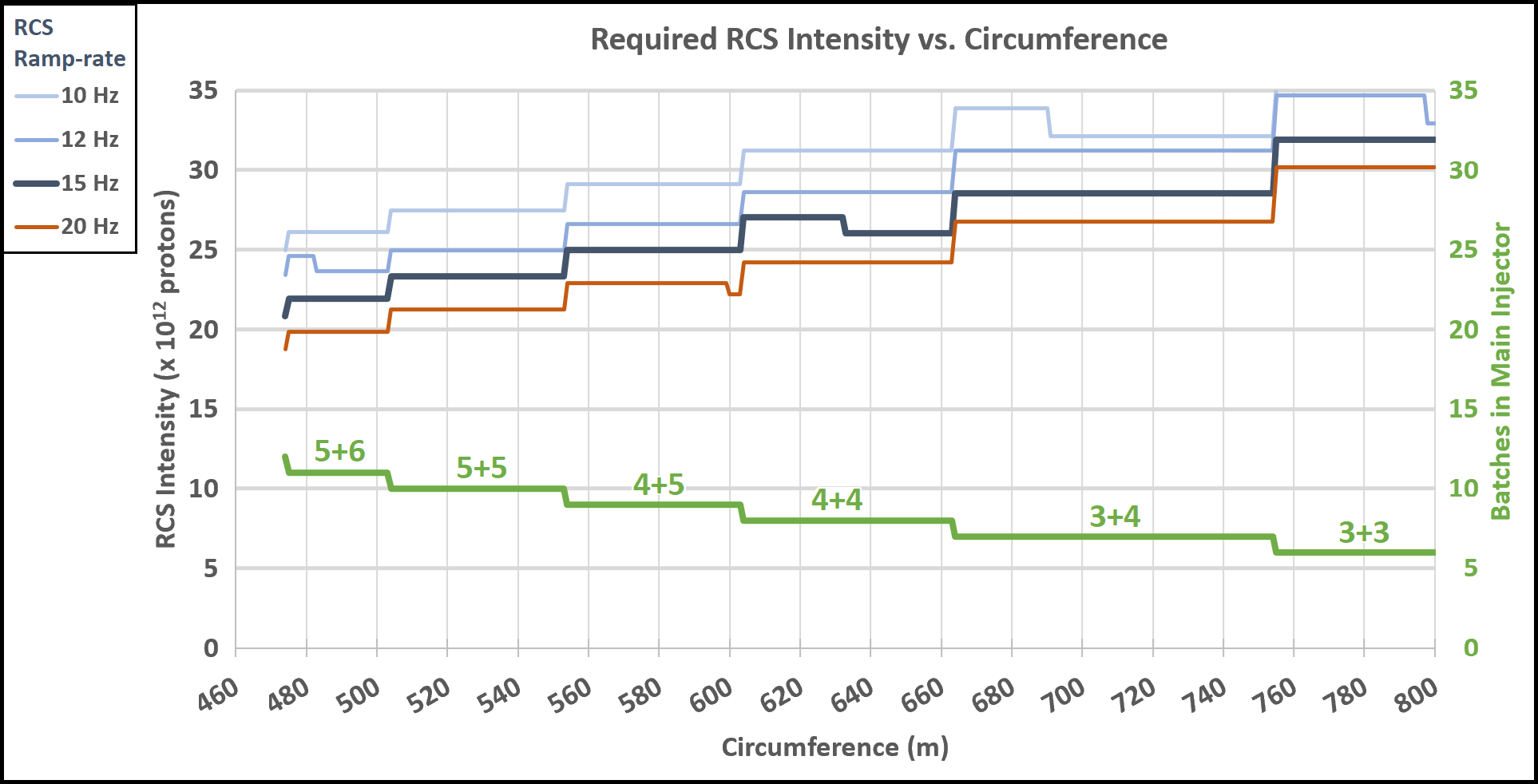 28
6/10/2019
Jeffrey Eldred | RCS for Multi-MW Facility at Fermilab
29
Boxcar Stacking & RCS Circumference
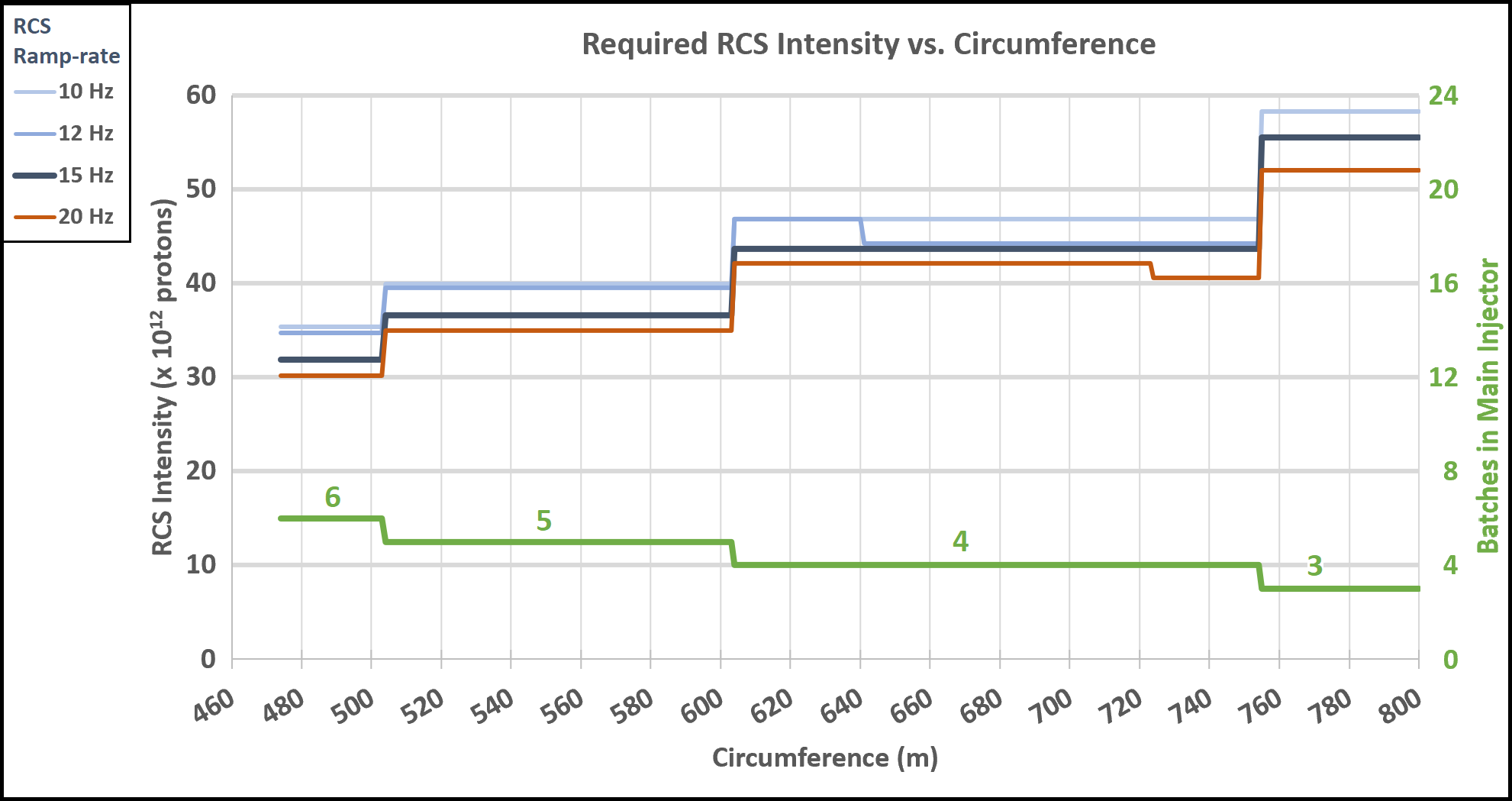 Boxcar Stacking requires ~50% more charge
29
6/10/2019
Jeffrey Eldred | RCS for Multi-MW Facility at Fermilab
30
RCS Circumference & Main Injector Tune-Shift
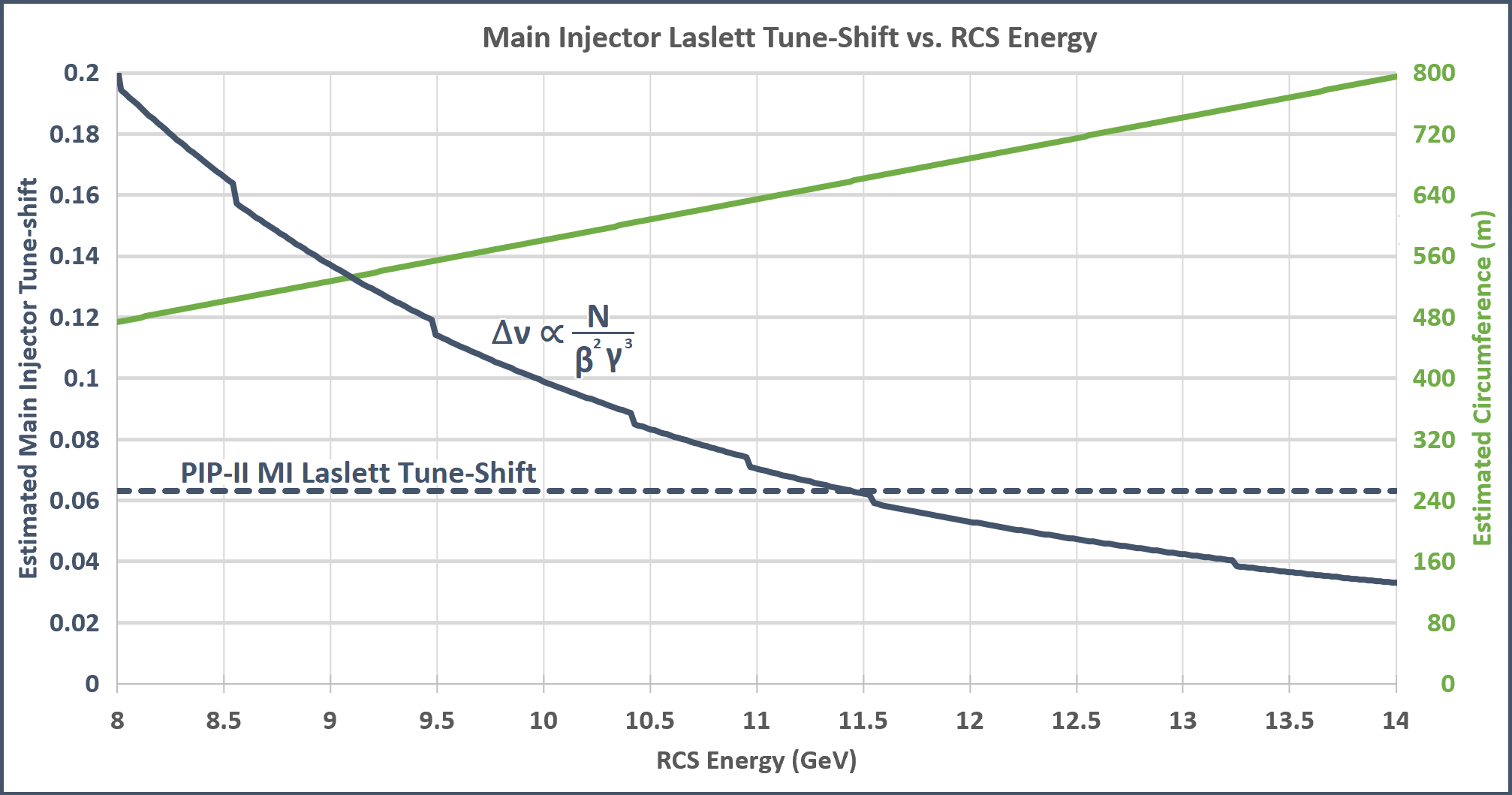 30
6/10/2019
Jeffrey Eldred | RCS for Multi-MW Facility at Fermilab
31
Parameter Table for Efficient Circumferences
Efficient Slip-stacking Circumferences:
(Estimated)
(Estimated)
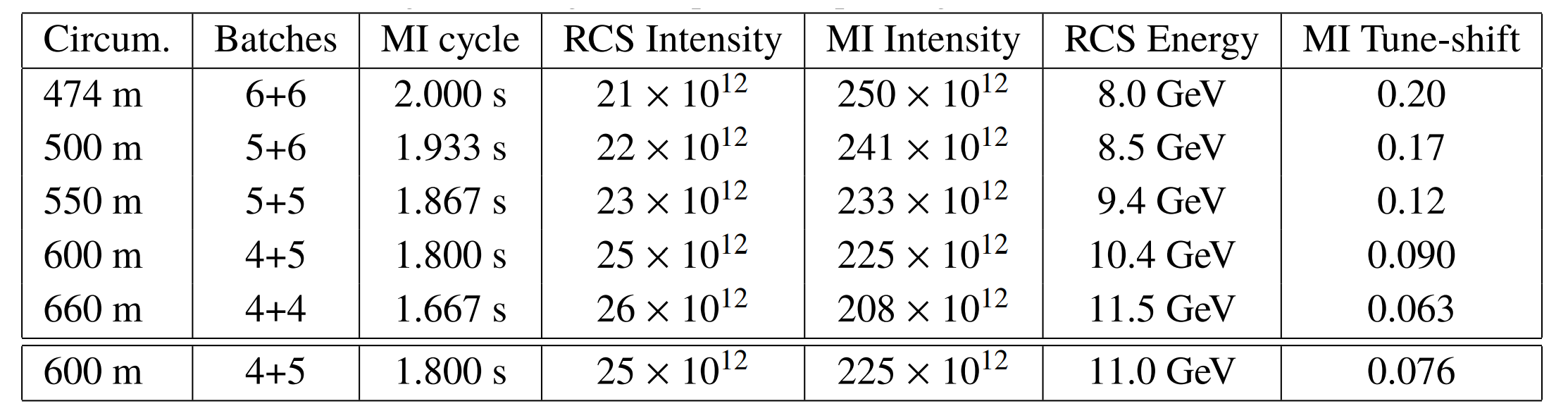 For MI Tune-shift the RCS energy should be ~11 GeV.

Slip-stacking Frequencies:
600m RCS with 15 Hz ramp:  Δf = 1590 Hz 
660m RCS with 15 Hz ramp:  Δf = 1755 Hz
Δδ ≈ 0.6% ≈ PIP-II
31
6/10/2019
Jeffrey Eldred | RCS for Multi-MW Facility at Fermilab
32
Beam Power within 60 GeV to 120 GeV Range
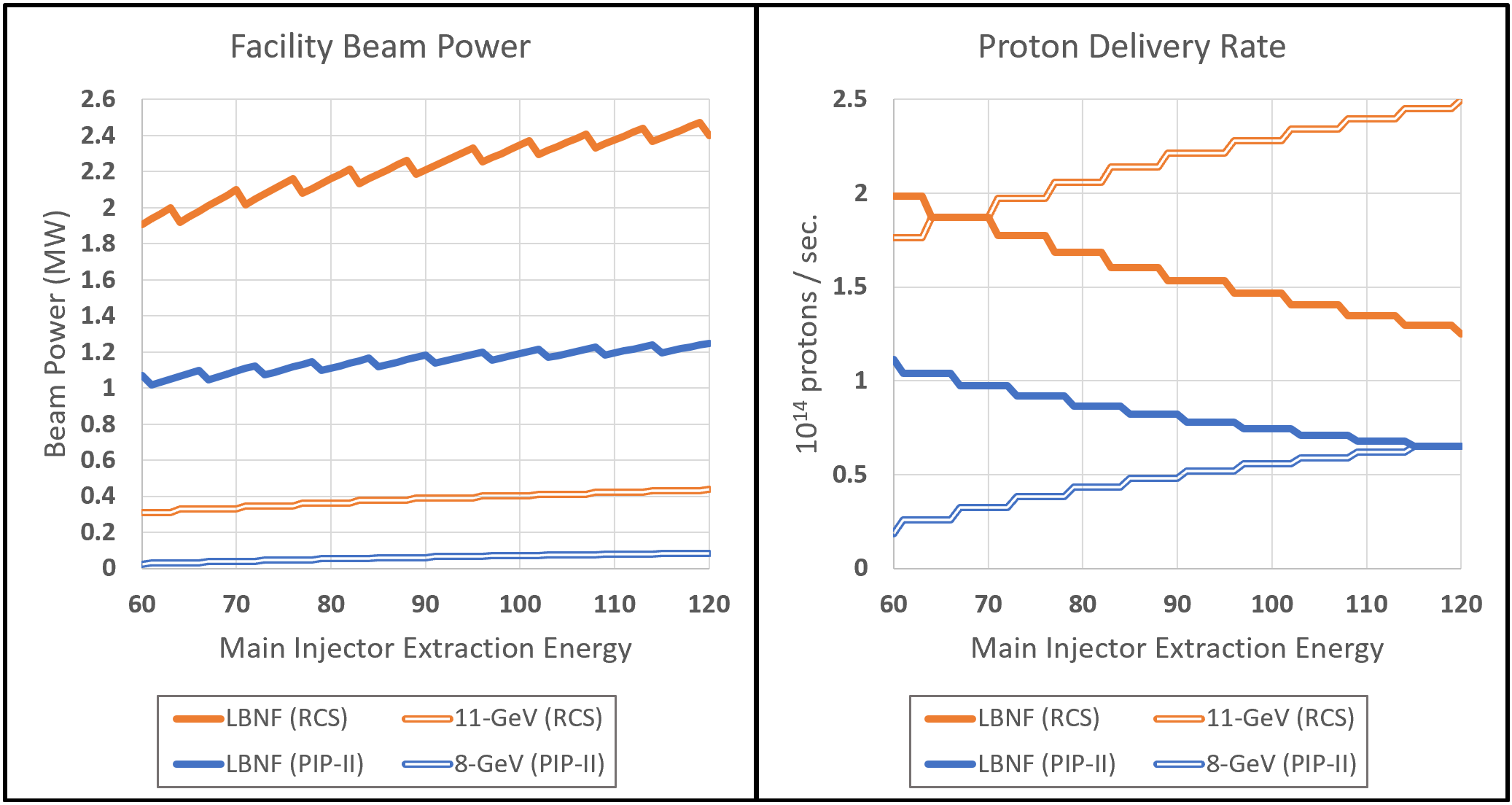 (Assuming Slip-stacking, 11 GeV, 600 m, 15 Hz, 25e12)
32
6/10/2019
Jeffrey Eldred | RCS for Multi-MW Facility at Fermilab
33
Heating associated with H- Foil Painting
Beam Distribution during Injection
Peak Temperature on corner
                                     (PIP-II)
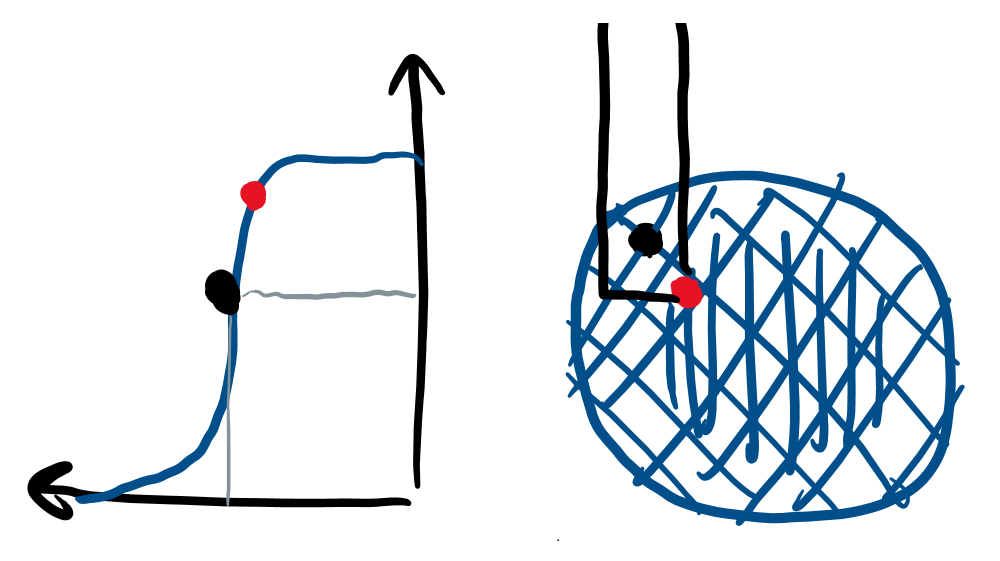 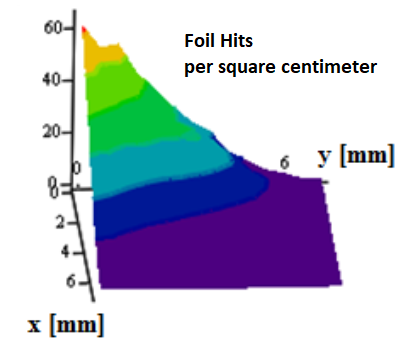 Anti-correlated Painting Injection
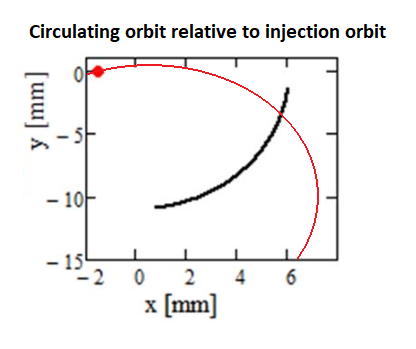 Injection painting scheme chosen to:

Minimize foil hits from the circulating beam.

Optimize stability of the beam distribution.
33
6/10/2019
Jeffrey Eldred | RCS for Multi-MW Facility at Fermilab
34
Limits on Booster at 13e12 protons (or more!)
Some Known Challenges:

Impedance effects from dipole laminations.
Transition-Crossing.
Booster magnets.

Proton Driver Study, 2003 and Project X, 2010:
	Both propose multi-MW beam-power in Main Injector by 	circumventing Booster with an RCS and/or linac.
34
6/10/2019
Jeffrey Eldred | RCS for Multi-MW Facility at Fermilab